Выпускная аттестационная работа
Разработка структурно-функциональной модели организации на примере                                                                   АНО «Городской проектный центр «Вологда»
Слушатель – Елена Анатольевна Земчихина
Научный руководитель – к.э.н., доцент Ольга Николаевна Александрова
Цель
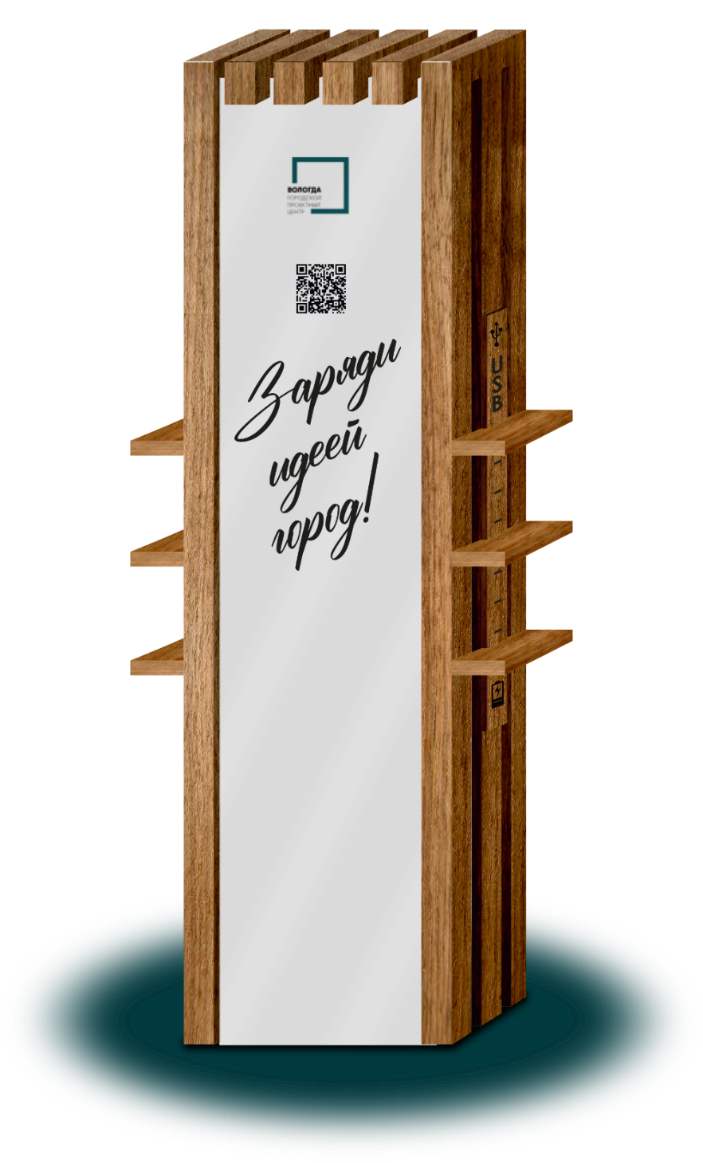 разработка структурно-функциональной модели и обоснование эффективности проекта созданияАНО «Городской проектный центр «Вологда» 
Организация, объединяющая нестандартно мыслящих и действующих людей, привлекающих всевозможные ресурсы для развития Вологды.
В Вологде жить, работать, гостить!
2
Задачи работы
Объект
исследовать специфику видов структурно-функциональной модели;

рассмотреть процесс создания проекта организации с точки зрения структурно-функционального подхода;

разработать структуру управления;

спрогнозировать предполагаемые результаты деятельности организации
вновь созданная  Автономная некоммерческая организация «Городской проектный центр «Вологда»
Предмет
структурно-функциональная модель  АНО «Городской проектный центр «Вологда»
Разработка структурно-функциональной модели организации
3
Место организации в системе городского управления
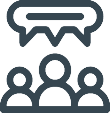 Результат
Эффект
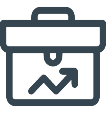 ПРЕДЛОЖЕНИЯ 
ОТ ЖИТЕЛЕЙ
ПРЕДЛОЖЕНИЯ 
ОТ  БИЗНЕСА
СОВЕТ ПО СТРАТЕГИЧЕСКОМУ РАЗВИТИЮ ВОЛОГДЫ
АДМИНИСТРАЦИЯ ГОРОДА ВОЛОГДЫ
ОБЩЕСТВЕННЫЙ 
СОВЕТ ГОРОДА ВОЛОГДЫ, ЦРН,  ГОРКОМ, ЛАБОРАТОРИЯ ГОРОДСКОЙ СРЕДЫ
Городской проектный центр «ВОЛОГДА»
(сбор инициатив, «воронка проектов»)
ЗАПУСК, КОНТРОЛЬ
ОТЧЕТ 
О ХОДЕ РАБОТЫ
ЗАПУСК, КОНТРОЛЬ
ОТЧЕТ 
О ХОДЕ РАБОТЫ
ЗАПУСК, КОНТРОЛЬ
ОТЧЕТ 
О ХОДЕ РАБОТЫ
ПОРТФЕЛЬ ПРОЕКТОВ: ЭКОЛОГИЯ (Е)
ПОРТФЕЛЬ ПРОЕКТОВ: СОЦИАЛЬНАЯ ПОЛИТИКА (S)
ПОРТФЕЛЬ ПРОЕКТОВ: КОРПОРАТИВНОЕ УПРАВЛЕНИЕ (G)
13 проектов
10 проектов
12 проектов
Разработка структурно-функциональной модели организации
4
Первая в России организация с подобным комплексом задач и структурой
Качественный собственный анализ городских проблем, выработка рекомендаций (стандарты, инструкции) и контроль выполнения.
Качественная подготовка информации для участия города в рейтингах, индексах, конкурсах 
Выведение городских проектов на качественно новый уровень  
Организация проектов, направленных на обеспечение политической стабильности (работа консультантов, медиаторов)
Повышение узнаваемости Вологды и развитие её положительного имиджа 
Комплексная подготовка к 880-летию города
Разработка структурно-функциональной модели организации
5
Структурно-функциональная модель управления
Проектная деятельность
Аналитика
Мероприятия и продвижение
Управление
Руководитель блока
Руководитель блока
Руководитель блока
Заместитель директора
Руководитель направления соц. проектов
Ведущий аналитик
Руководитель направления организации мероприятий
Главный бухгалтер
Главный юрисконсульт
Руководитель направления эконом. проектов
Консультанты2 человека
Руководитель направления продвижения
Управляющий офисом
Руководитель направления инфраструктурных проектов
Креативный менеджер
Консультант направления инклюзивных проектов
Проектный продюсер
Дизайнер
Проектные менеджеры 3 человека
Проект-менеджер по участию в грантовых конкурсах
Менеджер по продвижению2 человека
Разработка структурно-функциональной модели организации
6
Система городских проектов
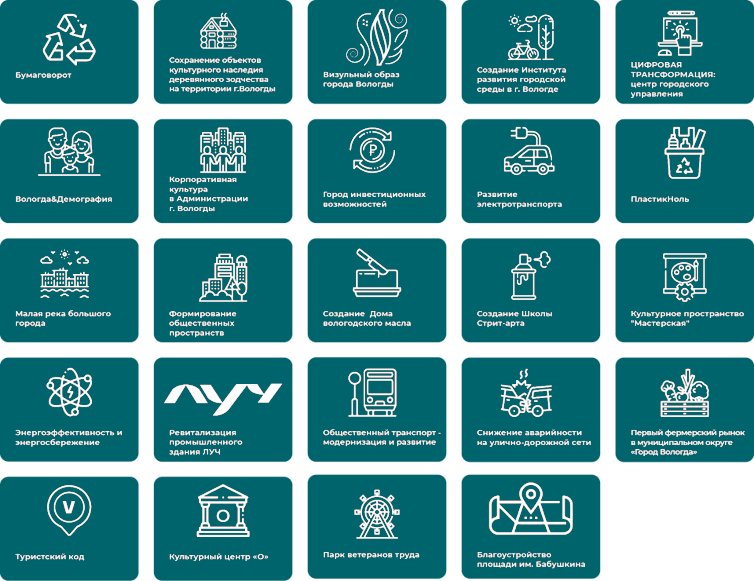 35
Муниципальных проектов
(в повестке ESG)
…
Разработка структурно-функциональной модели организации
7
Блок Аналитики
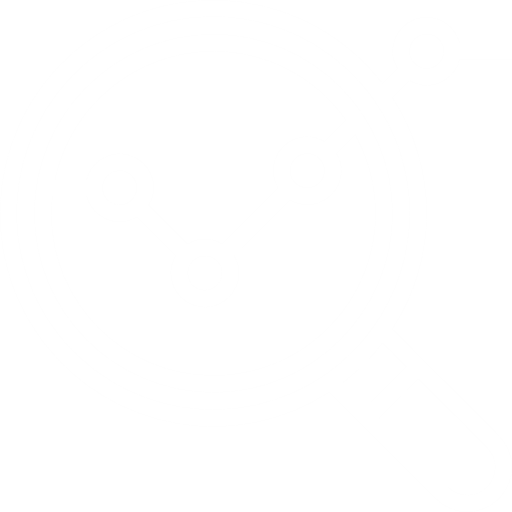 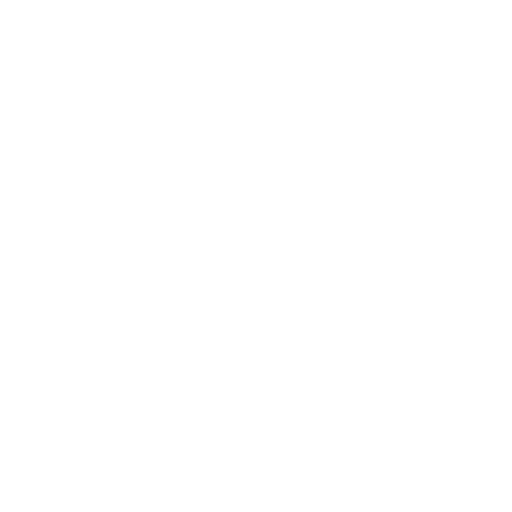 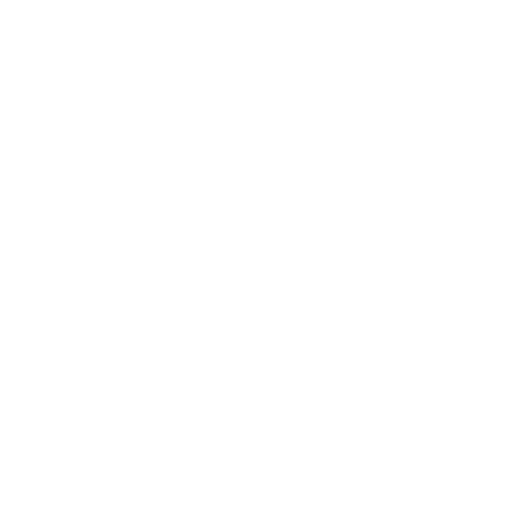 Постоянный анализ городских процессов, рекомендации по текущей работе/изменению процессов управления/созданию проектов
Сбор, анализ, обработка информации для рейтингования городов
Углубленная работа в наиболее чувствительных/проблемных сферах, спецпроекты
Разработка структурно-функциональной модели организации
8
Блок мероприятий и продвижения
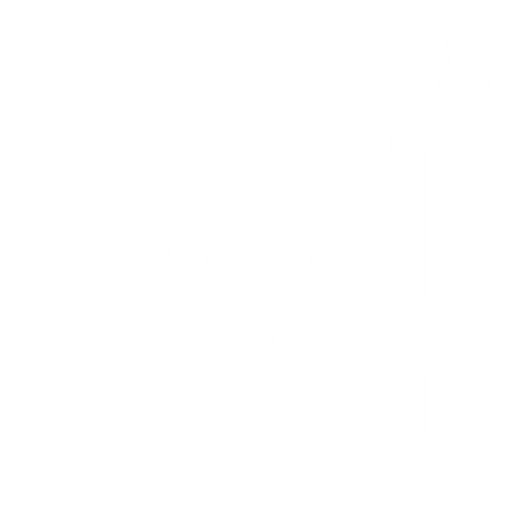 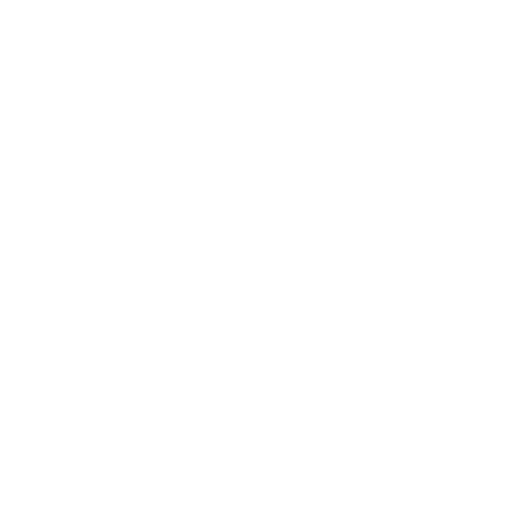 880
Координация подготовки к 880-летию Вологды
Брендирование города
Повышение инвестиционной и туристической привлекательности через участие в мероприятиях, через PR-проекты, коллаборации
Разработка структурно-функциональной модели организации
9
Первые результаты
Вовлеченность бизнеса в реализацию проектов – рост на 15%
+ 4 новых проекта в повестке ESG
Лидер Индекса креативного потенциала городов кластера «Города местного значения» (июль 2023)  
Рост индекса Вологды: перешли в кластер городов «с достатком» из «городов местного значения» (октябрь 2023)
Участие в грантовых конкурсах – рост в 1,2 раза
Количество участников форумов/конференций/фестивалей -  рост в 2 раза.
Социологическое исследование привлекательности Вологды
Новые меры социальной поддержки —медики в школах, реформа школьного питания
Количество размещенных в специализированных изданиях материалов – рост в 1,2 раза


Механизм оценки - индексное исследование репутации Вологды
Разработка структурно-функциональной модели организации
10
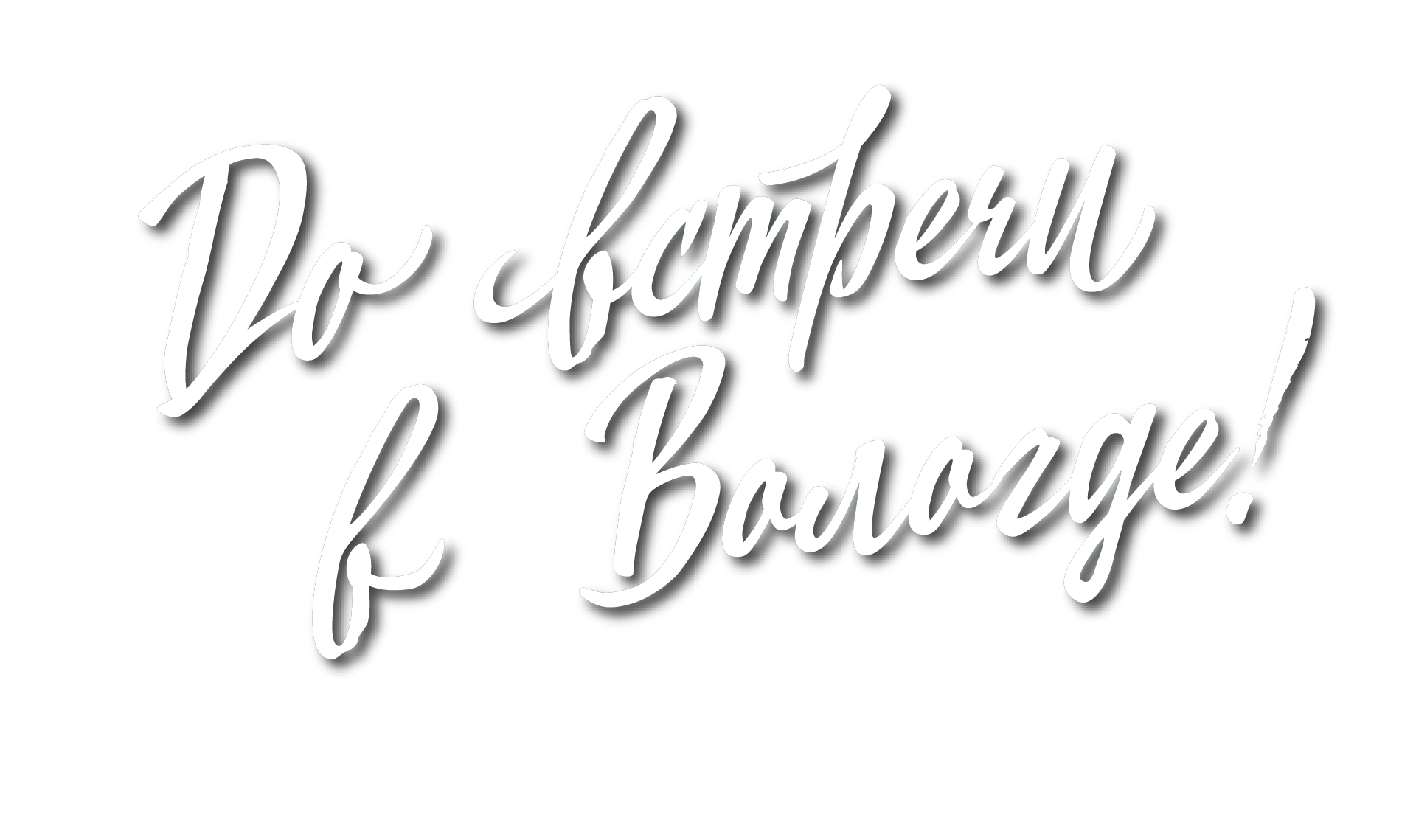 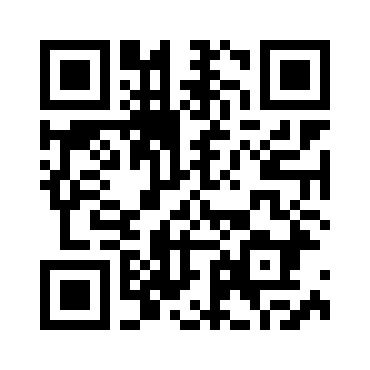 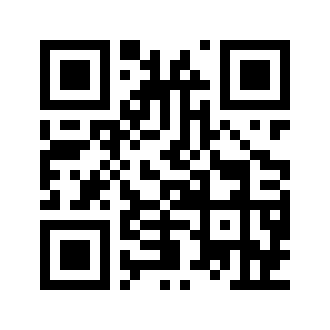